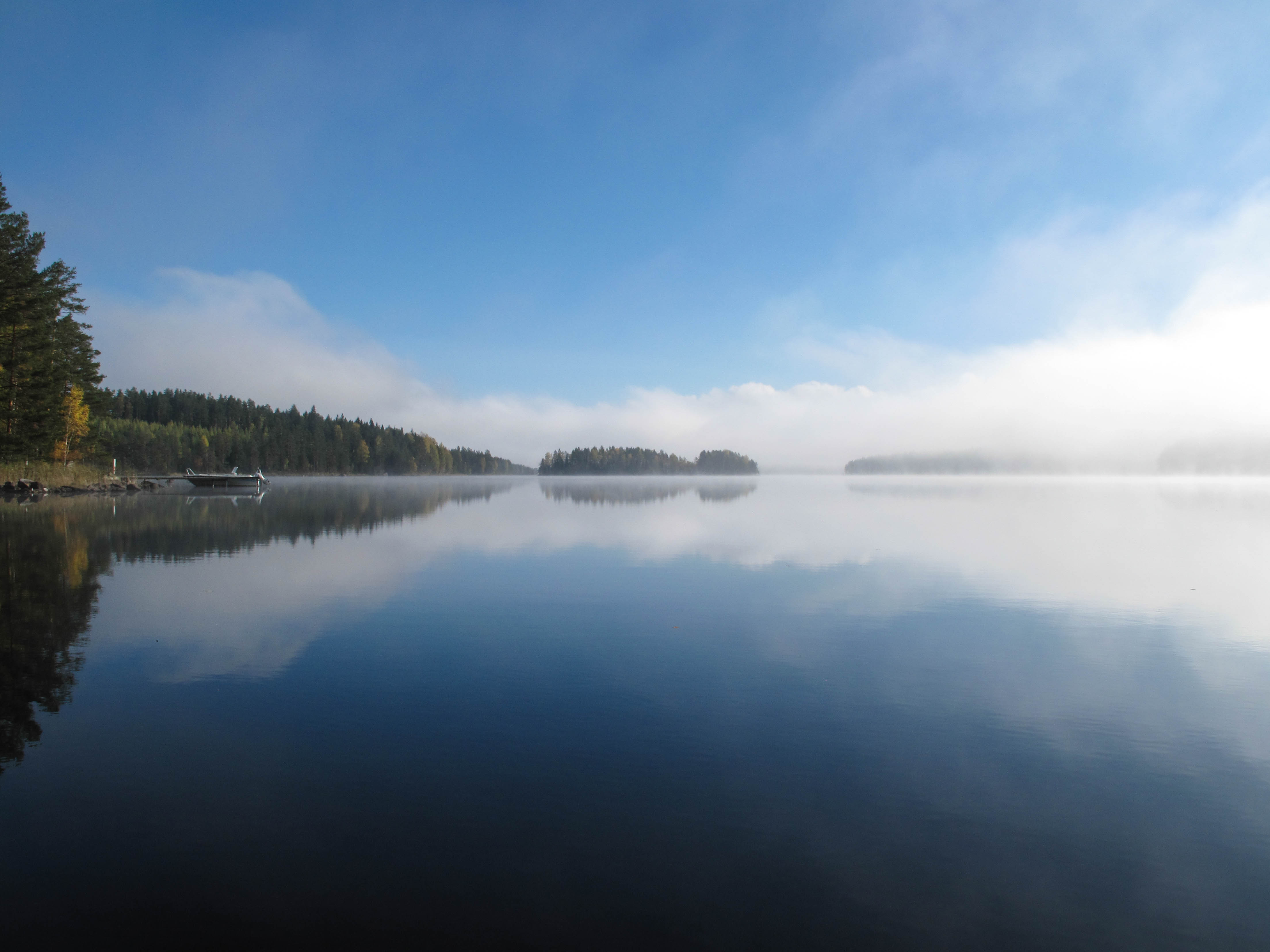 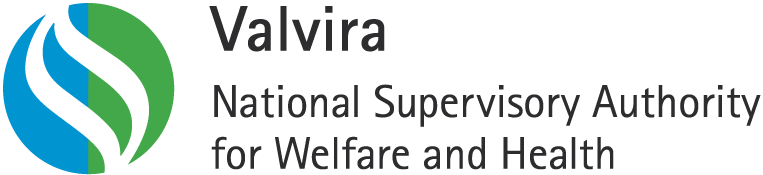 EPSO Effectiveness Group;
Riitta Aejmelaeus
Senior Medical Officer,
MD, Ph.D, Specialist in Geriatrics, MBA
1
Riitta Aejmelaeus
31.5.2016
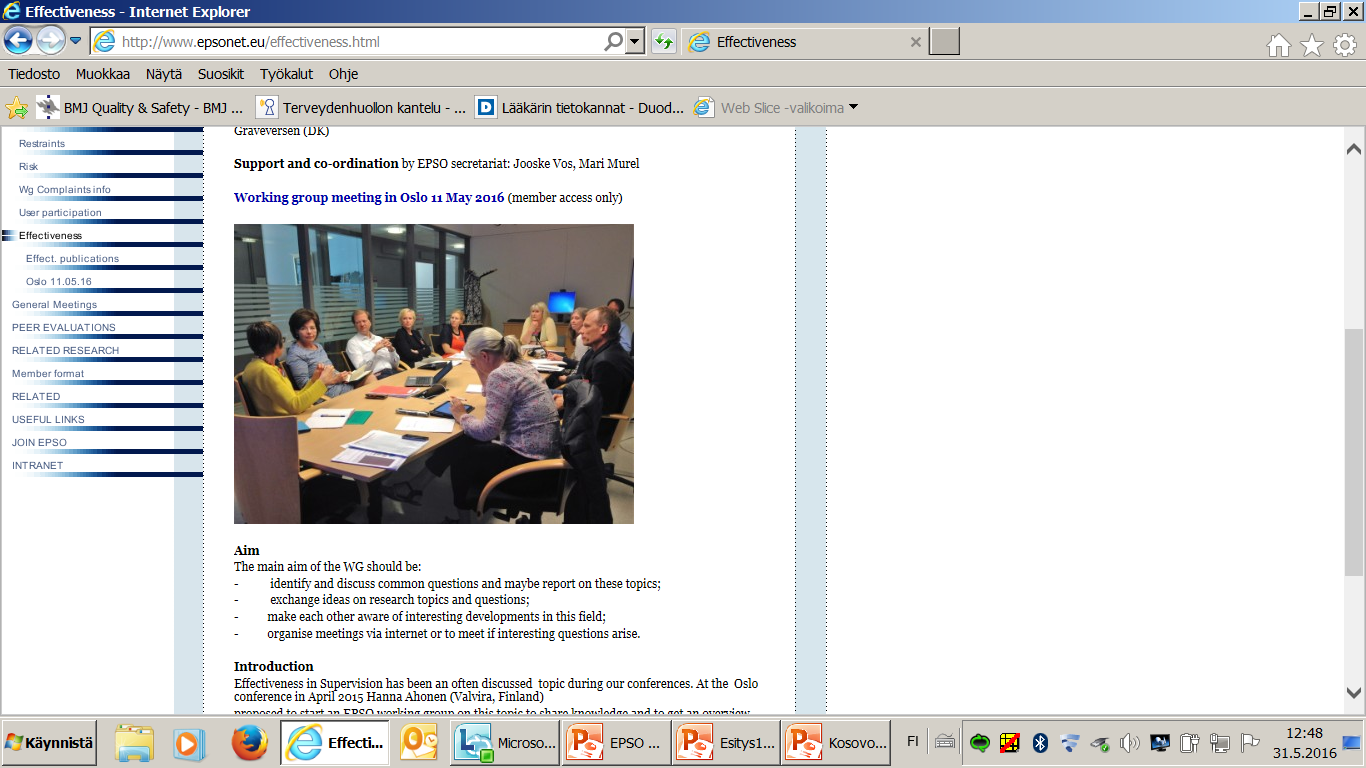 2
Riitta Aejmelaeus
31.5.2016
Assessment of effectiveness
Regulatory bodies can´t directly effect patients health, the effect comes through healthcare providers
3
Riitta Aejmelaeus
31.5.2016
Effectiveness is an umbrella, that
4
Riitta Aejmelaeus
31.5.2016
Covers wide variety of issues

Research 
Visions and strategies
Patient safety data
Cases
5
Riitta Aejmelaeus
31.5.2016
Learning from incidents in healthcare: the journey, not the arrival, mattersBMJ Quality and Safety BMJ Qual Saf   doi:10.1136/bmjqs-2015-004853
Ian Leistikow1,2, Sandra Mulder1, Jan Vesseur1, Paul Robben2,3
+ Author Affiliations
1Medical Specialist Care, Dutch Healthcare Inspectorate, Utrecht, The Netherlands 
2Department of Health Policy and Management, Erasmus University, Rotterdam, The Netherlands 
3Dutch Health Care Inspectorate, Utrecht, The Netherlands
6
Riitta Aejmelaeus
31.5.2016
Questionnaire for scoring used by the IGZ
Aftercare

▸ Is the aftercare for the patient/relatives described?

▸ Is the aftercare for the professionals involved described?

▸ Has the report been shared with the patient/relatives?

▸ Reaction of hospital board

▸ Is the reaction of the board adequate?
7
Riitta Aejmelaeus
31.5.2016
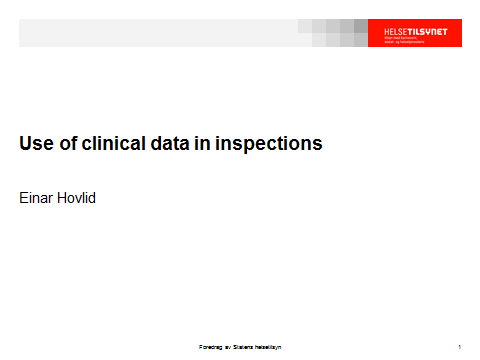 8
Riitta Aejmelaeus
31.5.2016
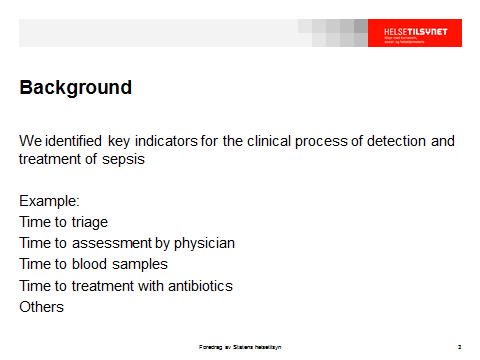 9
Riitta Aejmelaeus
31.5.2016
CQC’s approach to assessing its Impact and Value for MoneyEPSO Effectiveness working group meeting11 May 2016, Oslo
Emily Hutchison, Economics Manager
PPP, Strategy and Intelligence
151 Buckingham Palace Road, London, SW1W 9SW

Emily.Hutchison@cqc.org.uk
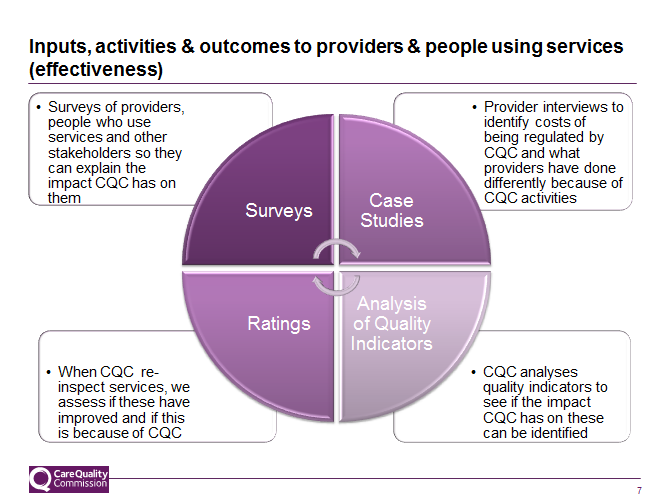 11
Riitta Aejmelaeus
31.5.2016
12
Riitta Aejmelaeus
31.5.2016
13
Riitta Aejmelaeus
31.5.2016
What is effectivness from a Swedish point of view?

EPSO working group
Oslo 11th of May 2016

Klas Öberg, Lena Weilandt
Dep. of Development and Analysis, IVO
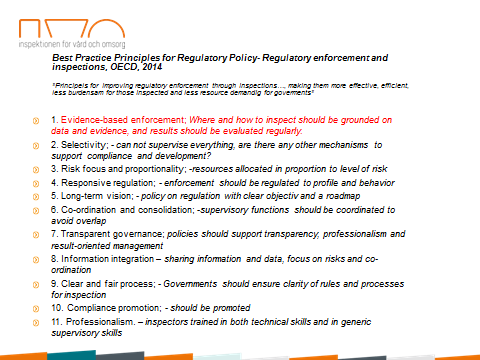 CQC: Shaping the future: Strategy for 2016  to 2021
16
Riitta Aejmelaeus
31.5.2016
Effectiveness
Pre-conference meeting in Stockholm September 2016

Everybody is invited to come and share ideas and concerns with us
17
Riitta Aejmelaeus
31.5.2016